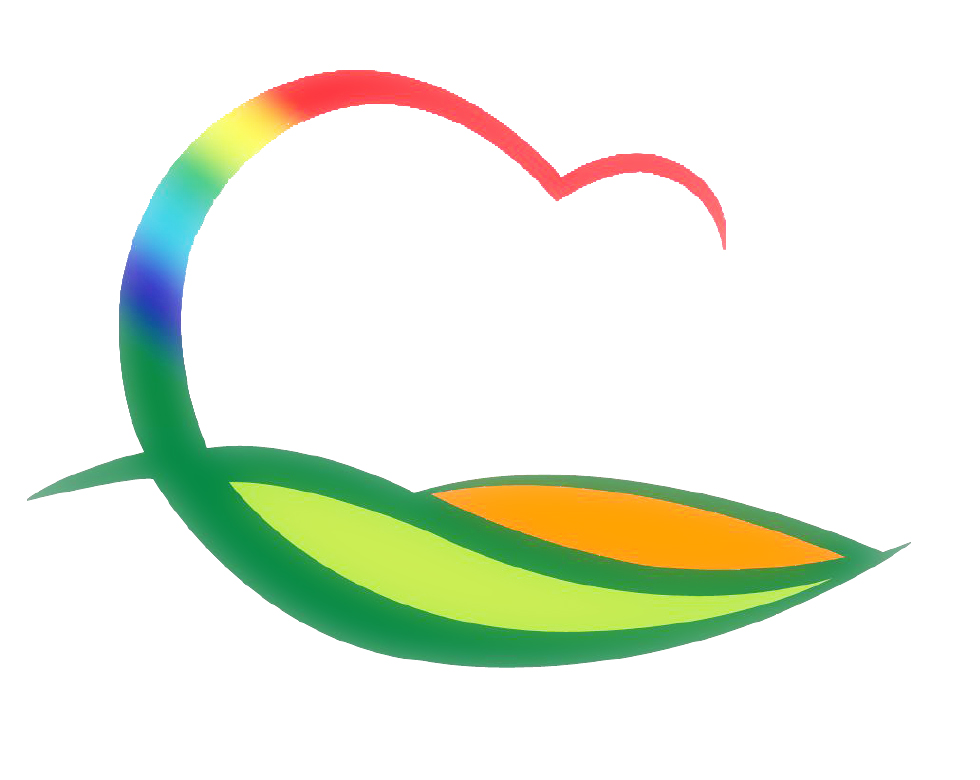 가 족 행 복 과
6-1. 영동군민장학금 기탁식
6. 29.(월) 14:30 / 부군수 김창호 / 100만원
6-2. 코로나19 예방을 위한 밀집다중이용시설 방역수칙 이행 점검
7. 1. ~ 7. 31. / 950개소(관내 음식점, 유흥, 목욕장, 뷔페 등)
점검자 : 14명(식품안전팀 4, 소비자식품위생감시원 등 10)
밀집다중이용시설 방역(소독)지침 안내 및 이행여부 점검
6-3. 외식업 영동군조합 정기총회
7. 1.(수) 15:00 / 임원 18명(조합원 411명)
장소 : 외식업영동군조합 회의실(2층) / 서면회의
대표자 및 임원 선출 등
6-4. 밥맛 좋은집 시범업소 신청접수
7. 1. ~ 10. / 대상 : 일반음식점
제한업소 : 체인점, 영업개시 1년 미만, 우수지정 3년 미만 업소 등
6-5. HACCP 의무적용업체 점검
7. 1.-7. 31. / 식품제조가공업소 70개소
식품안전팀장외 1명 / HACCP인증 의무적용업체 시설설치 안내
6-6. 2020년도 공중위생서비스 평가 실시
7. 1.- 31. / 공중위생업소 53개소(숙박30, 목욕5, 세탁18)
평가자 : 2명(식품안전팀 1, 명예공중위생감시원 1)
평가 도구표에 의한 현지조사 평가